ETROC bonding diagram
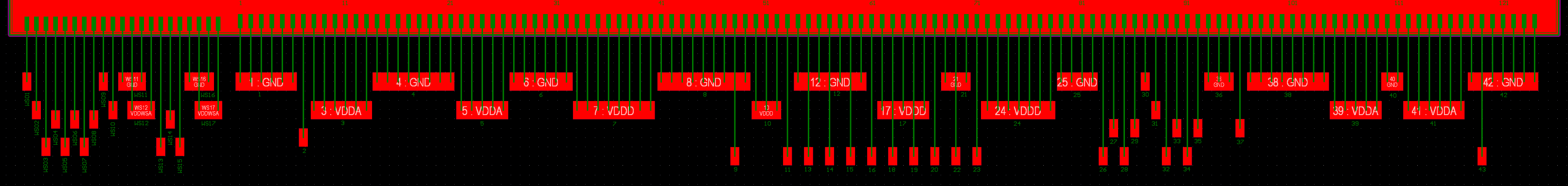 One row of 16 PCB pads are ground
One row of 13 PCB pads are power supplies
Two rows of 31 PCB pads are signals
Smallest PCB pad size : 5x10 mils
Smallest PCB pad pitch : 10.236 mils (0.26 mm)
Smallest bonding wire length : 0.786 mm
Longest bonding wire length : 1.675 mm
PCB-DIE pin map